ВСЕМИРНЫЕ
(МЕЖДУНАРОДНЫЕ)
 ЭКОНОМИЧЕСКИЕ
 ОТНОШЕНИЯ
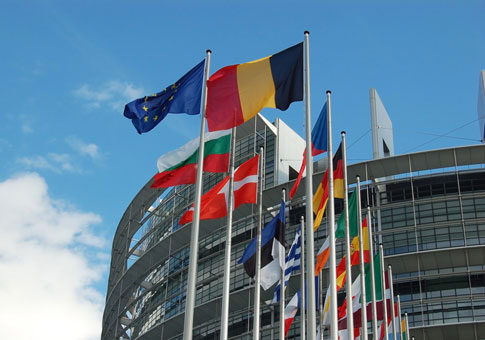 10 класс
Васильева В.В., учитель географии 
МБОУ «Краснохолмская сош №2
 им. С. Забавина»
Формы  ВЭО
Мировая 
торговля
Международные
финансово-кредитные
отношения
Международное
 производственное
 сотрудничество
Научно-техническое 
сотрудничество
Международный 
туризм
Мировая торговля
1- товарами
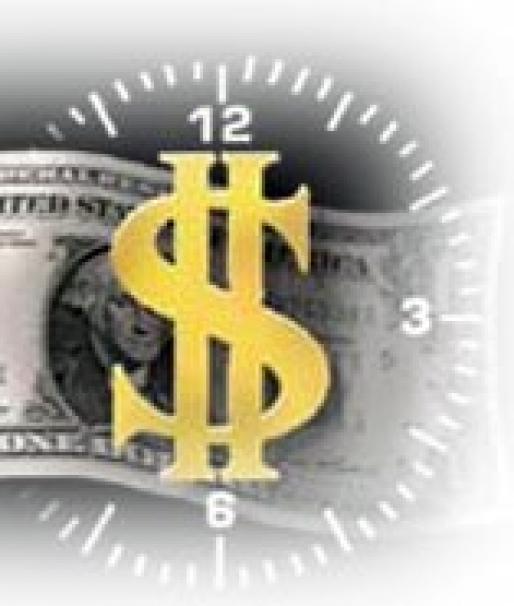 2- предоставление 
            международных услуг: 
Обслуживание иностранных судов
Фрахт
Международное страхование
Рекламные услуги
Кинопрокат
Аренда научного и производственного 
       оборудования
7.  Инженерное проектирование
8.  Обработка научной информации
9.  Космическая связь
10.  Обмен производственным опытом («ноу хау»)
Международные 
финансово-кредитные отношения
1- предоставление
 кредитов и займов
2- экспорт капитала
 (прямые инвестиции 
в создание объектов)
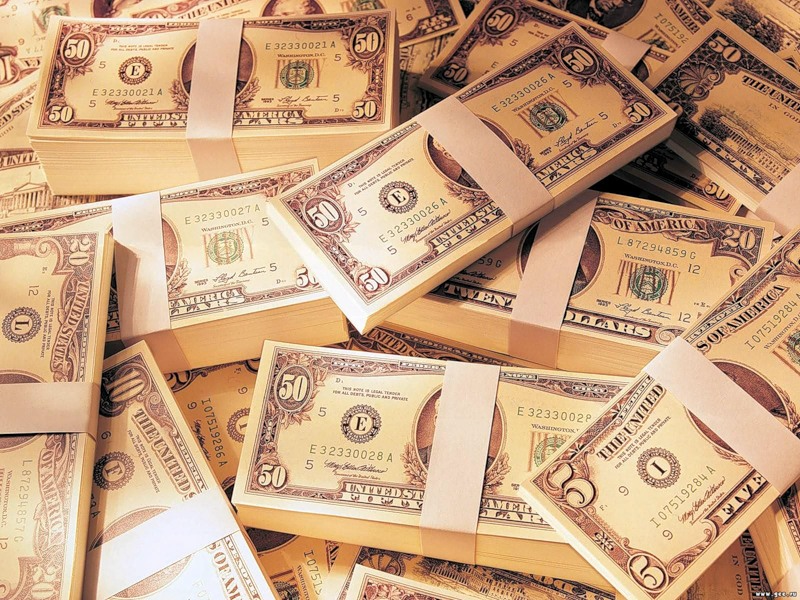 Международное 
производственное сотрудничество
1- международные
 специализация 
и кооперирование
2- совместное 
производство 
продукции (СП)
3- содействие
 в капитальном
 строительстве
Научно-техническое сотрудничество
1- международный обмен 
научно-техническими знаниями
 (патентами, лицензиями)
2- совместные научные
 разработки, проекты  
( МКС, «Интеркосмос», 
охрана окружающей среды)
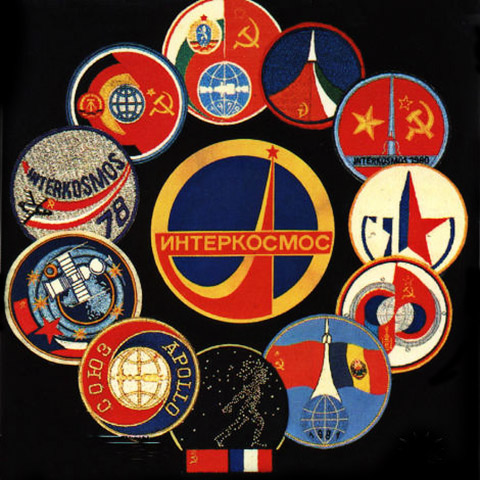 Международный туризм
По целям:
Оздоровительный (рекреационный)
- Познавательный
Деловой
Научный
Экологический
Экстремальный
Экзотический
Космический
По способу передвижения:
- Автомобильный
Ж.д.
Авиа
Речной
Морской круизный